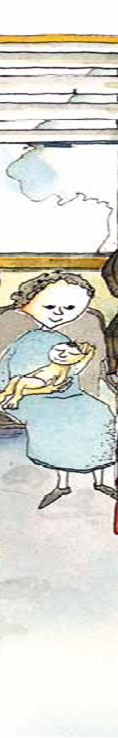 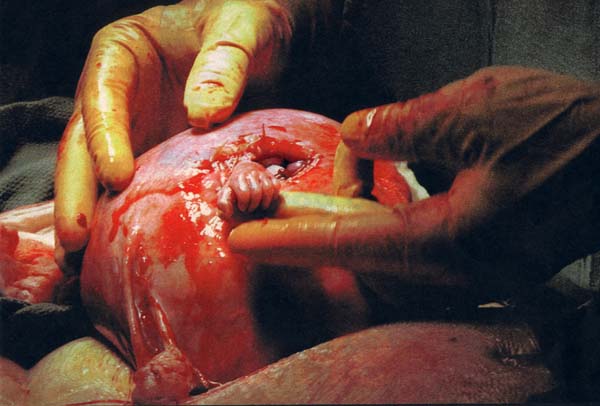 “los nueve meses que preceden al nacimiento contienen hechos y eventos de mucha mayor importancia que los sesenta años que vienen después...." 
Samuel Taylor Coleridge. 
Inglaterra, 1787
LAN 2010
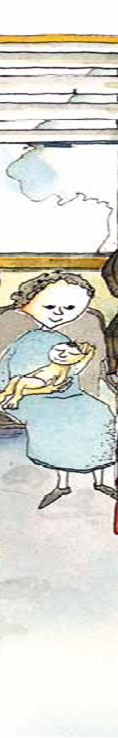 Dirección de Maternidad e Infancia
“INICIATIVA MATERNIDADES SEGURAS CENTRADAS EN LA FAMILIA: PREPARACIÓN  INTEGRAL DE LA MATERNIDAD CON ENFOQUE DE DERECHO- AÑO 2010- 2011
Autor: 
NAVARRO  LETICIA, MIRAVET MARCELA
LAN 2012
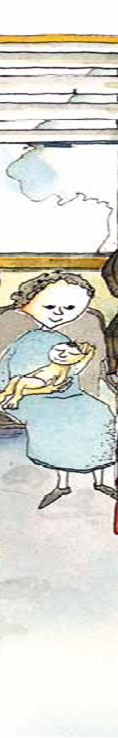 Ecología de la gestaciónConstelación  de la maternidad
Derechos humanos
Variables psicoafectivas y biológicas
Variables familiares
Variables sociales
Binomio
 madre hijo
Familia
Variables culturales
Variables macroeconómicas
 y políticas
Marco ambiental y ecológico
 Determinantes de la Salud
[Speaker Notes: El embarazo si bien ostenta una connotación biológica eje, esta atravesado por variables emocionales, sociales y culturales, religiosas e históricas que definen a la maternidad.]
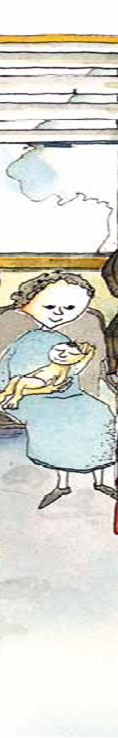 MATERNIDADES SEGURAS Y CENTRADAS EN LA FAMILIA
Una MSCF es una cultura organizacional que reconoce a los padres y a la familia, junto al equipo de salud, como protagonistas de la atención de la mujer embarazada, la madre y el recién nacido 

Define la seguridad de la atención como una de sus prioridades
Estimula el respeto y la protección de los derechos de la mujer y del recién nacido por parte de los miembros del equipo de salud
Promueve la participación y la colaboración del padre, la familia y la comunidad en la protección y el cuidado de la mujer y el recién nacido
Implementa prácticas seguras y de probada efectividad, y fortalece otras iniciativas( HAMN).
LAN 2012
[Speaker Notes: Desde esta iniciativa y como inicio de las actividades del Proyecto “Desarrollo de Maternidades Seguras y Centradas en la familia ( MSCF) , fase I” que incluye las tres maternidades de la ciudad de Córdoba  mayor complejidad: Hospital Materno Neonatal, Maternidad Provincial y  Hospital Misericordia es que se desprende esta propuesta de medular importancia, tendiente a fortalecer y dinamizar la MSCF , su eje y sus pasos. PIM paso 9 , pasos y ejes , redactar contribuye a fortalecer lso ejes mencionarlos, en todos los pasos del procesos pongo ejemplos. ( nombre dde cada paso )]
Ejes MSCF
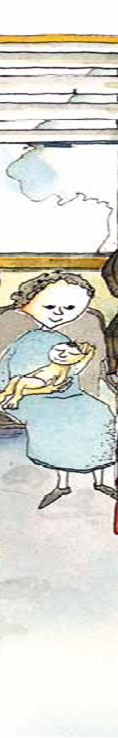 Cultura familiar centrada en la Familia
Protección de los derechos de la madre, del padre del hijo o hija
 Promoción de la participación  y colaboración de los padres,  la familia y la comunidad
 Uso de practicas efectivas y seguras
 Fortalecimiento de la Iniciativa HAMN
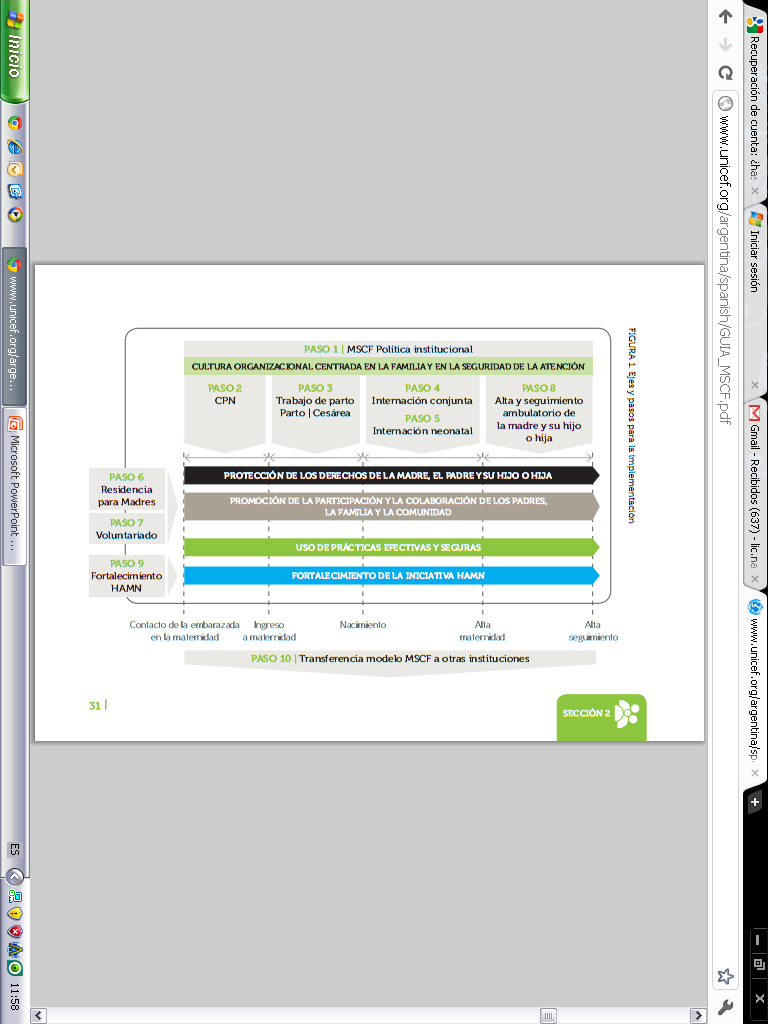 LAN 2012
Pasos
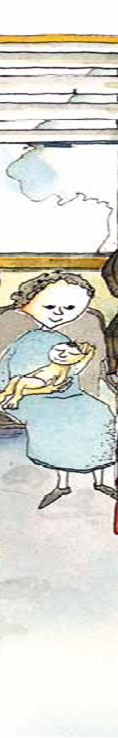 Paso 2 : Control Prenatal
Paso 3: Trabajo de Parto /  Cesárea
Paso 4- 5: Internación Conjunta. Internación  Neonatal 
Paso 8: Alta y seguimiento ambulatorio de la madre y de su hija o hijo. 
Paso 9:  Fortalecimiento HAMN
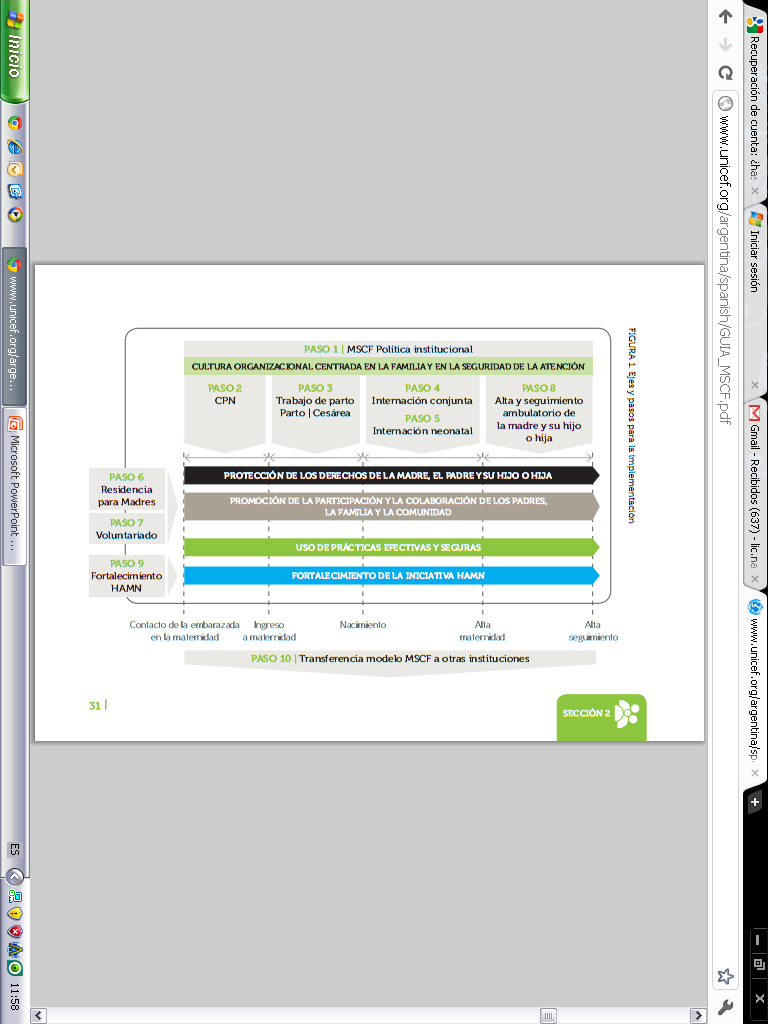 LAN 2012
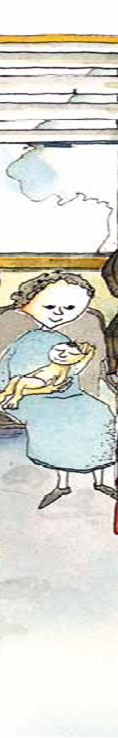 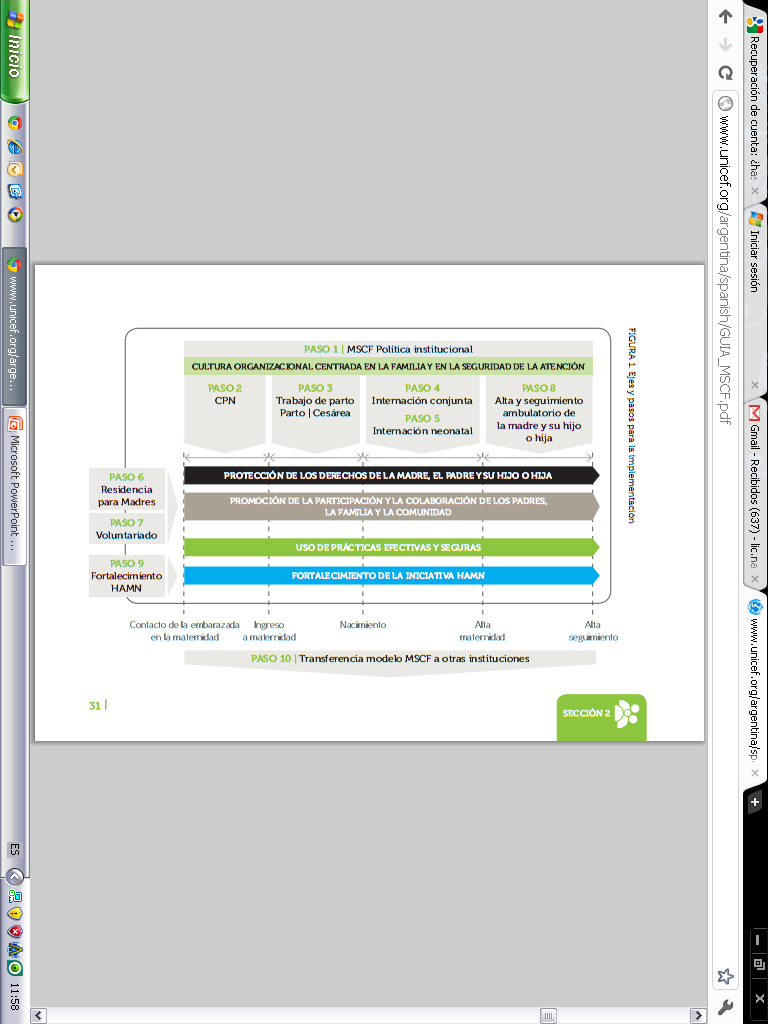 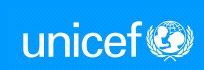 Ejes MSCF
Cultura familiar centrada en la Familia
Protección de los derechos de la madre, del padre del hijo o hija
 Promoción de la participación  y colaboración de los padres,  la familia y la comunidad
 Uso de practicas efectivas y seguras
 Fortalecimiento de la Iniciativa HAMN
Pasos: 1,2,4,8,9
LAN 2012
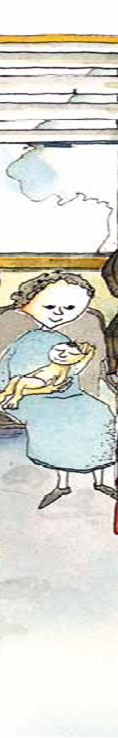 PIM con  Enfoque de Derecho
La Preparación Integral para la Maternidad (PIM) 
Define a  a una serie de estrategias para un abordaje desde  nuevos paradigmas, para alcanzar  el  reforzamiento y empoderamiento de los derechos de los padres, referidos a la ley  de Nacimiento Humanizado, 25.929 de la ley de Padres e Hijos en el proceso del nacimiento, favoreciendo la maternidad  segura y centrada en la familia.
LAN 2012
[Speaker Notes: La preparacion integral para la maternidad, que fue conocida por iniciarse como una tecnica d preparacion para el parto, entendiedose com distintos nmnre… h recorrido donde se propoe como una estrageia , como un muev que ñuede dinamizar en feefbacj a la cultura organizaciona]
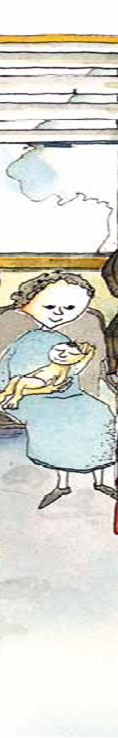 Objetivos
Dinamizar la Preparación Integral para la Maternidad desde un enfoque interdisciplinario e integral para desarrollar niveles de capacitación para las tres Maternidades participantes que propicie organizar propuestas PIM  desde su paradigma de derecho
LAN 2012
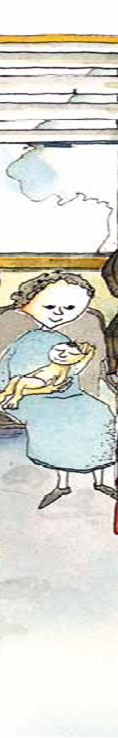 Dispositivo en diferentes etapas:
Etapa A) Sensibilización de los equipos de salud  en relación al Dispositivo  
Etapa B) Capacitación de los equipos de salud
Etapa C) Programación y desarrollo de la práctica
LAN 2012
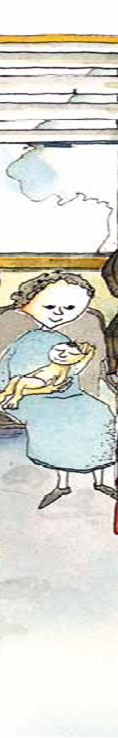 Etapa A):
Análisis de  la realidad perinatal
Diagnóstico de las necesidades de la comunidad 
Conocimiento sobre el derecho 
Cocimientos relativos a empoderamiento comunitario, interculturalidad, y recursos de humanización del Nacimiento
Identificación de las habilidades del equipo de salud en PIM
Gestión de recursos para desarrollo
LAN 2012
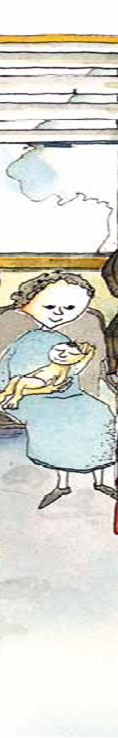 Etapa B):
Capacitación de los equipos de salud en PIM 
Capacitación en competencias profesionales para la práctica, en técnicas didácticas, comunicación y dinamización comunitaria
Capacitación en Programación y Planificación- Identificar factores comunes con otros dispositivos de la Iniciativa MSCF y articulación 
Dinamización de actividades y reformulación de las mismas en función de los nuevos objetivos 
Análisis FODA ( fortalezas, oportunidades , debilidades, amenazas)
LAN 2012
Etapa C):
Desarrollo o reformulación PIM 
Organización y Programación de actividades PIM 
Evaluación PIM 
Acompañamiento y soporte de actividades
Creación  de materiales gráficos para la comunidad. 
Supervisión, acompañamiento y monitoreo.
LAN 2012
PIM
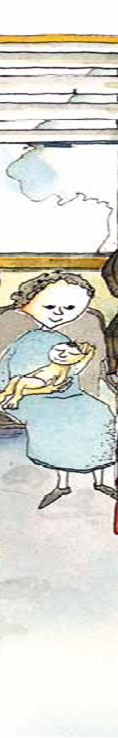 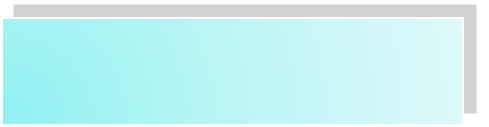 Recrear nuevos paradigmas de atención
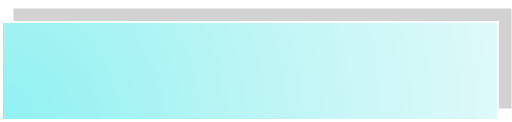 Facilitar el ejercicio de  los derechos de Padres e Hijos
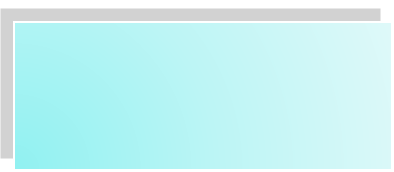 Un espacio de observación multidimensional
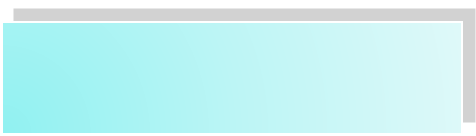 Propiciar la participación comunitaria
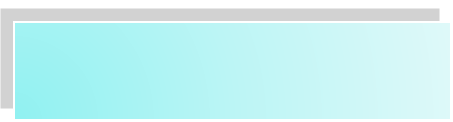 Jerarquizar la transdisciplina
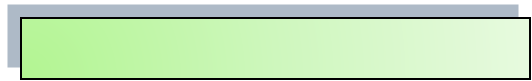 Fortalecer redes sociales
familiares, comunitarias
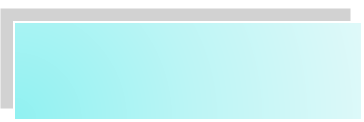 Facilitar Auto-Cuidado de la salud
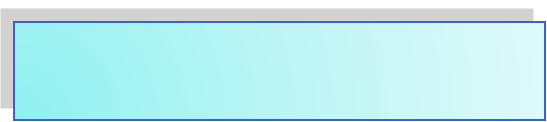 Conocer y reconocer las variables psicosociales
Mejora de la calidad de atención 
 y los resultados perinatales
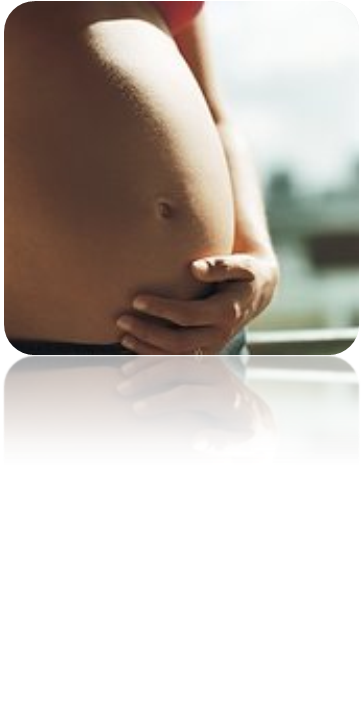 Estimular  potencialidades de la madre , 
del padre y de la familia 
 Empoderamiento
LAN 2012
[Speaker Notes: La PIM  permitirá mantener informados a la mujer y a la familia acerca del desarrollo del parto.
Mantener al recién nacido con su madre y su padre en todo momento para atenderlo y aceptarlo como propio.
B) La disminución de patologías gestacionales, de partos, de puerperio y de
amamantamiento.
C) La disminución de psicopatologías que comprometen la salud del binomio madre
- hijo (miedos, ansiedades, angustias, depresiones pre y post parto, neurosis y
psicosis).
D) La integración psico afectiva del hombre en el embarazo, parto (participación
activa) y cuidados del recién nacido, con un desarrollo de la paternidad
responsable.
E) Aumento del porcentaje de partos naturales.
F) Aumento del tiempo de amamantamiento
 disminución de partos prematuros 
 de traumatismos intraparto 
 de descontrol materno]
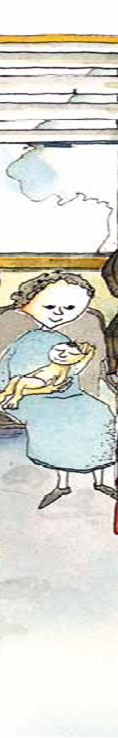 Dispositivo PIM
LAN 2012
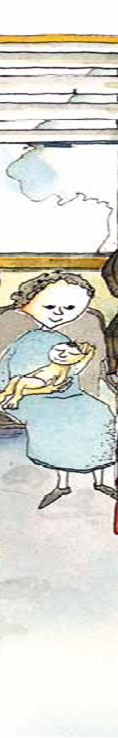 LAN 2012
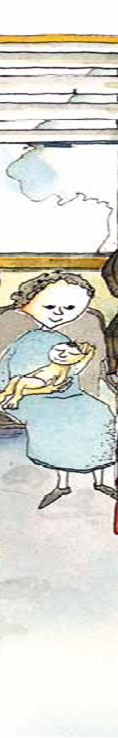 LAN 2012
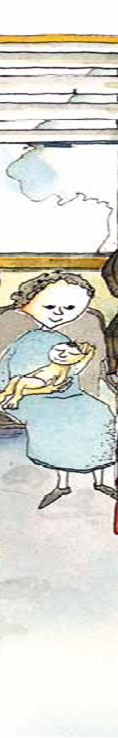 Resultados
Formación de Formadores PIM con Referente Nacional: Jornada taller de capacitación con Lic. Mirta Videla. 70 participantes capacitados 

Jornada interdisciplinaria  7  horas de duración: Capacitacion con Lic. Mirta Videla, 
Abordaje  teórico y un análisis de la realidad perinatal-  Evolución de la Psicoprofilaxis obstétrica desde su aparición en la Argentina.
 Observación de  las necesidades y los paradigmas subyacentes a los momentos socioculturales vigentes.
LAN 2012
[Speaker Notes: trabajó con cada Maternidad participante del Proyecto,  quienes por su parte,  presentaron su propia historia y evolución dentro de las instituciones, las modalidades de abordaje, pero fundamentalmente las nuevas líneas de trabajo propuestas desde la Iniciativa de Maternidades Seguras y Centradas en la Familia y desde el enfoque de Derecho. Se realizaron debat y análisis de las mismas y devolución por parte del referente nacional en relación a las líneas de acción presentadas. Además, en toda la Jornada,  a la que asistieron representantes de todo el equipo de salud, se puso énfasis además del efectivo cumplimiento de la Ley 25.929, de derechos de padres e hijos en proceso de nacimiento, de la Humanización de la atención en todo el proceso, reproductivo y de las evidencias científicas que avalan los resultados perinatales. En esa misma Jornada la referente PIM de la Dirección de Maternidad e Infancia y coordinadora de la misma  realizó la presentación de las actividades próximas a realizarse con las instituciones, tomando como eje del Proyecto la Iniciativa de Maternidades Seguras y Centradas en la Familia.]
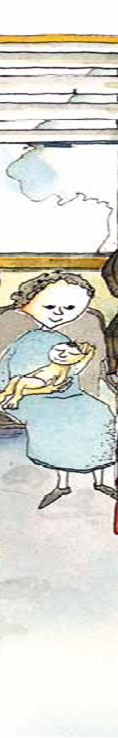 3 reuniones para Análisis FODA institucional en talleres específicos. Análisis situacional 40 profesionales participantes.
9 reuniones 3 en cada Maternidad, periodicidad promedio quincenal: 

Diagnóstico institucional, una puesta de situaciones problemáticas, tanto de la institución, como de la comunidad que asiste a la misma
Talleres FODA
Necesidades de insumos para brindar la actividad PIM.
LAN 2012
[Speaker Notes: ello se solicitó el aporte de un consultor pedagógico quien ofreció a los equipos  nuevas dinámicas y modalidades de abordaje a las gestantes y sus familias. Estos talleres tuvieron un espacio también para el análisis de las realidades de los servicios de obstetricia y de sus posibilidades y limitaciones. Otro énfasis se sitúo en la discusión y revisión de propuestas, para la creación local y participativa de  materiales de apoyo, de carteles informativos para las actividades PIM, como así también un folleto explicativo del alcance PIM. Para la creación de estos productos se  realizaron reuniones de revisión de contenidos, debates sobre la modalidad lingüística y búsqueda de imágenes creadas desde la misma comunidad para la ilustración del material.]
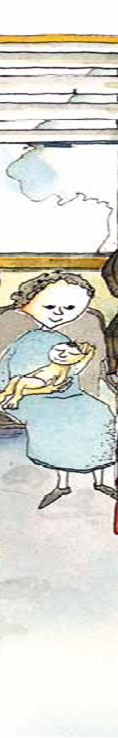 Capacitación de profesionales “en cascada”: los profesionales formados realizaron reuniones incidentales en cada institución con diversas áreas. Reuniones realizadas: 10 reuniones, 80 profesionales alcanzados del equipo de salud
Los profesionales de Salud de los equipos, ya dinamizados en PIM, y como referentes de la actividad comenzaron el repique y la comunicación inter-institucional.
LAN 2012
[Speaker Notes: Para ello realizaron semanalmente reuniones con diferentes servicios, de discusión y análisis. Estas reuniones tuvieron un enérgico acompañamiento por parte del equipo técnico de la Dirección de Maternidad e Infancia y de la  referente de la línea PIM del Proyecto. Se aprovecharon  estas reuniones para revisar también las actividades y las nuevas demandas emergentes. Se observaron las dificultades de comunicación y las dificultades de los servicios existentes en algunas de las maternidades. Se propició un diálogo con las mismas para poder avanzar en la consecución de los objetivos.]
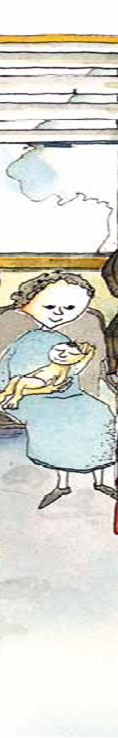 Actividades  PIM en marcha en cada institución. Elaboración y puesta en marcha de talleres y actividades interdisciplinarias: Talleres PIM en cada institución , conformado por equipo profesional capacitado: Funcionando PIM en las tres Maternidades participantes
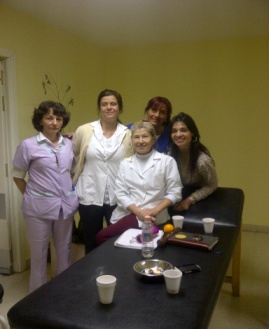 Las Maternidades participantes fueron Hospital Materno Neonatal” Dr. Ramón Carrillo, Hospital materno Provincial “Dr. Felipe Lucini”, Hospital Nuestra Señora de la Misericordia
Inicio a las actividades e inauguración de los renovados servicios.
LAN 2012
[Speaker Notes: El Hospital Materno Neonatal” Dr. Ramón Carrillo”:En el mes de setiembre de 2011 se realizó la apertura de la nueva sala dedicada a la actividad. En la inauguración se presentó la propuesta de trabajo, los profesionales intervinientes a las actividades y los resultados esperados a la fecha. Se estipularon los días de atención, y el flujograma de las madres dentro de la institución y comunicación con los centros de salud  de la zona de referencia. Fueron invitados los referentes PIM de las instituciones participantes, referente PIM de Proyecto como así también directivos de la institución. Con esta actividad inaugural se puso en marcha el cronograma de actividades para la comunidad, como así  también las reuniones de análisis  de la misma.
Hospital materno Provincial “Dr. Felipe Lucini”: 
Este hospital es pionero en la actividad de Psicoprofilaxis obstétrica, siendo un espacio referente por parte de los profesionales de salud, en décadas pasadas. Por cuestiones de servicio la actividad necesitó  ser redinamizada y para ello los referentes de la institución propusieron la creación de un consultorio orientador de la gestante como lugar de soporte, contención y orientación de las madres. Se realizó la  diferenciación de las demandas según grupo etario, observándose la necesidad de un abordaje especializado a la embarazada adolescente en función de su realidad psicosocial. Se planteo la necesidad de una participación activa de todo el equipo de salud y un reconocimiento de la práctica y del derecho por parte de los equipo de salud. Las actividades se reiniciaron en el mes de diciembre con un nuevo equipo interdisciplinario al frente de las actividades y el inicio de la creación del consultorio de orientación para madres. 
Hospital Nuestra Señora de la Misericordia: 
El equipo de salud, teniendo como referente a un jefe de servicio de obstetricia logra una alta integración del proyecto y un compromiso importante de todos los servicios. En septiembre se inician las actividades, de modalidad abierta para la gestante, con énfasis en la actividad física de la embarazada en el abordaje semanal (liderado por el servicio de fisioterapia), y encuentros para la familia abiertos a la comunidad, donde pueden asistir las embarazadas que asisten a la actividad física y talleres, como así también toda la comunidad. Estos encuentros estuvieron liderados por los profesionales de distintos servicios, donde el objetivo era intercambiar dudas con las familias, conocer sus necesidades y responder sus inquietudes, informarlas sobre sus derechos, como así también ofrecer conocimientos claros de prevención y promoción de la salud de manera cercana y sencilla. 
Por su parte el equipo de salud mental, en conjunto con los profesionales de trabajo social, se propuso dinamizar el acompañamiento de las situaciones de riesgo de las gestantes o de sus niños, como así también la defensa de los derechos de padres e hijos en estas situaciones de riesgo]
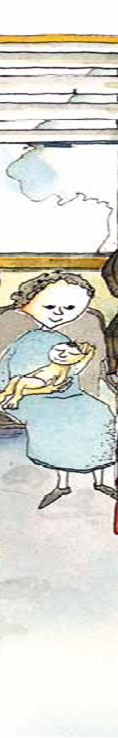 Creación de material PIM para gestantes: 300 posters derechos y convocatoria PIM  y 5000 folletos sobre actividades PIM
Reuniones en la Dirección de Maternidad e Infancia con los referentes de las instituciones y el referente PIM del Proyecto para debates, análisis de las imágenes y del texto
Se desarrollaron : folleto explicativo y posters PIM .
LAN 2012
[Speaker Notes: Se concluyó con la creación del folleto que cuenta con una ilustración  ofrecida para ese fin por una misma madre de la comunidad de uno de los hospitales participantes, texto informativo y explicativo del alcance PIM. El diseño, también consensuado, fue realizado por la referente PIM del Proyecto.
Los carteles informativos de actividades, sumaron, además de los horarios de los talleres, lugar y fecha, información sobre los derechos de padres e hijos, adecuados de la Ley 25.929. Estos productos son 3, y constan de tres mensajes diferentes sobre derechos, realizados con distintos colores para su mejor identificación. Los mismos fueron realizados por la referente PIM del Proyecto, y revisados por expertos en Humanización del nacimiento  de la Dirección de Maternidad e Infancia. La adecuación de los textos también recibió la misma observación y cuidado por parte de especialistas en comunicación en salud.]
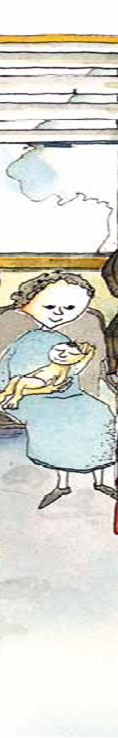 LAN 2012
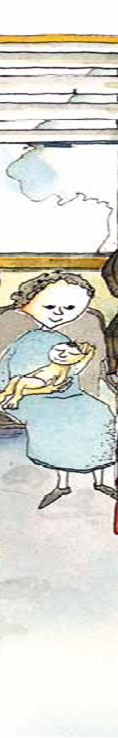 Supervisión, acompañamiento  y monitoreo  realizados. 6 reuniones de acompañamiento y colaboración técnica.
La supervisión, acompañamiento a todas las actividades se realizó de manera directa e indirecta en las instituciones,  contando con colaboración de expertos de la Dirección de Maternidad e Infancia y del consultor experto en Pedagogía. Se realizaron visitas, consultorías, revisión de propuestas, y materiales bibliográficos. 

La propuesta PIM con enfoque de derecho, recibe el honor de ser convocada a  participar en la presentación de experiencias exitosas de Maternidad seguras y  centradas en la Familia , por parte de la Fundación Larguía en el corriente año, par ala creación del material de difusión
LAN 2012
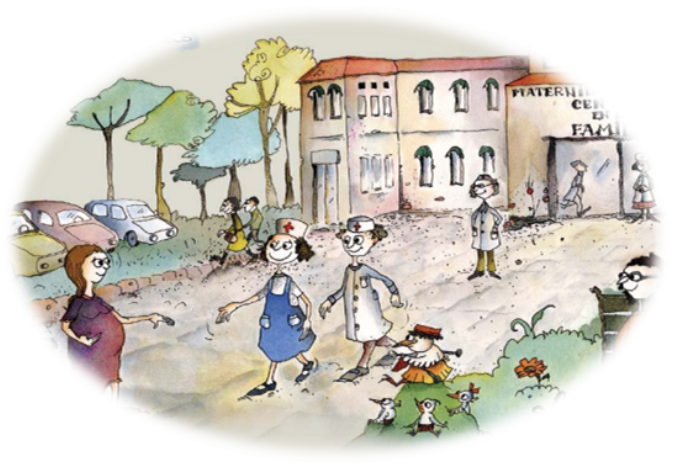 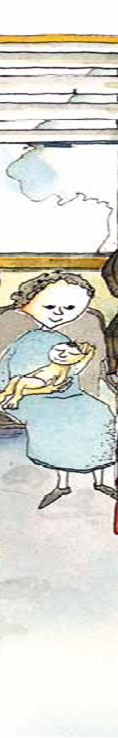 Conclusiones
PIM es una serie de estrategias para un abordaje desde enfoque de derecho,
 con el propósito de alcanzar  el  reforzamiento y empoderamiento
 de los derechos de los padres, 
referidos a la ley  25.929 de la ley de Padres e Hijos en el proceso del nacimiento, favoreciendo la MSCF
Suma a sus tareas el abordaje intra y extramuro, talleres en sala de partos,
 encuentros con profesionales, consultorios de acompañamiento
Puede reformular estrategias para el abordaje especifico de la gestante ( adolescente , alto riesgo)
Práctica segura
 que ha demostrado impacto en los resultados perinatales
Puede fortalecer desde  el área de obstetricia, la terapia Intensiva neonatal, (apoyando la escuela para padres y favoreciendo el ingreso de familiares y hermanos como ejemplo).
Se formula se como una modalidad  institucional de atención amigable; 
de contención, escucha y cultura organizacional en el marco de MSCF
Incluye el espacio de encuentro 
y técnicas para el desarrollo del nacimiento y parto humanizado
LAN 2012
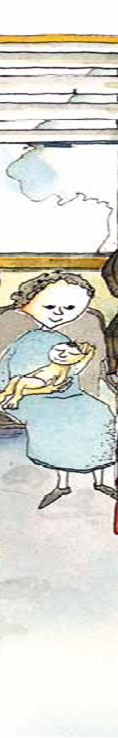 La propuesta PIM, con esta experiencia pudo facilitar pensar y repensarse como un recurso para abordaje en el cual madre y su familia pueden ejercer sus derechos y su rol materno y paterno, desde su protagonismo y el de su familia. 
Una nueva mirada PIM surgió en la Provincia de Cordoba, transformándose en un nuevo dispositivo de la Maternidad Segura y Centrada en la Familia (Iniciativa UNICEF).
LAN 2012
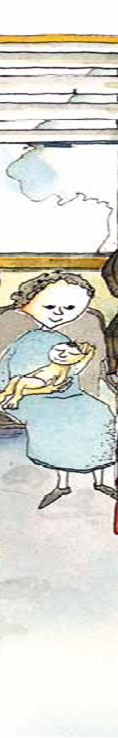 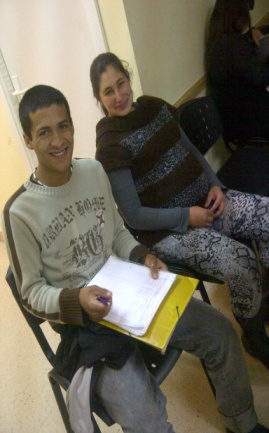 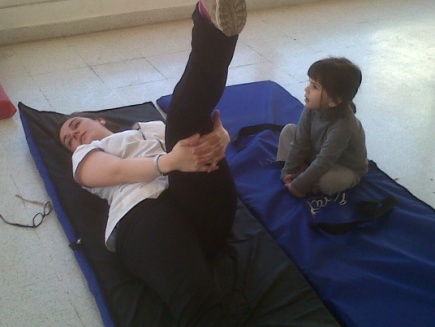 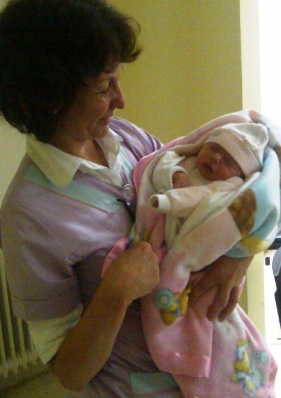 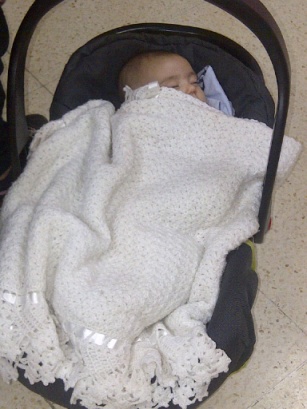 LAN 2012
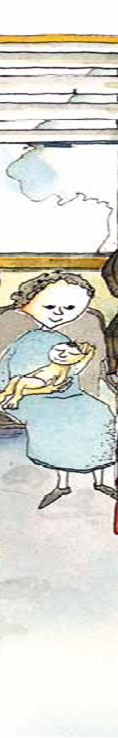 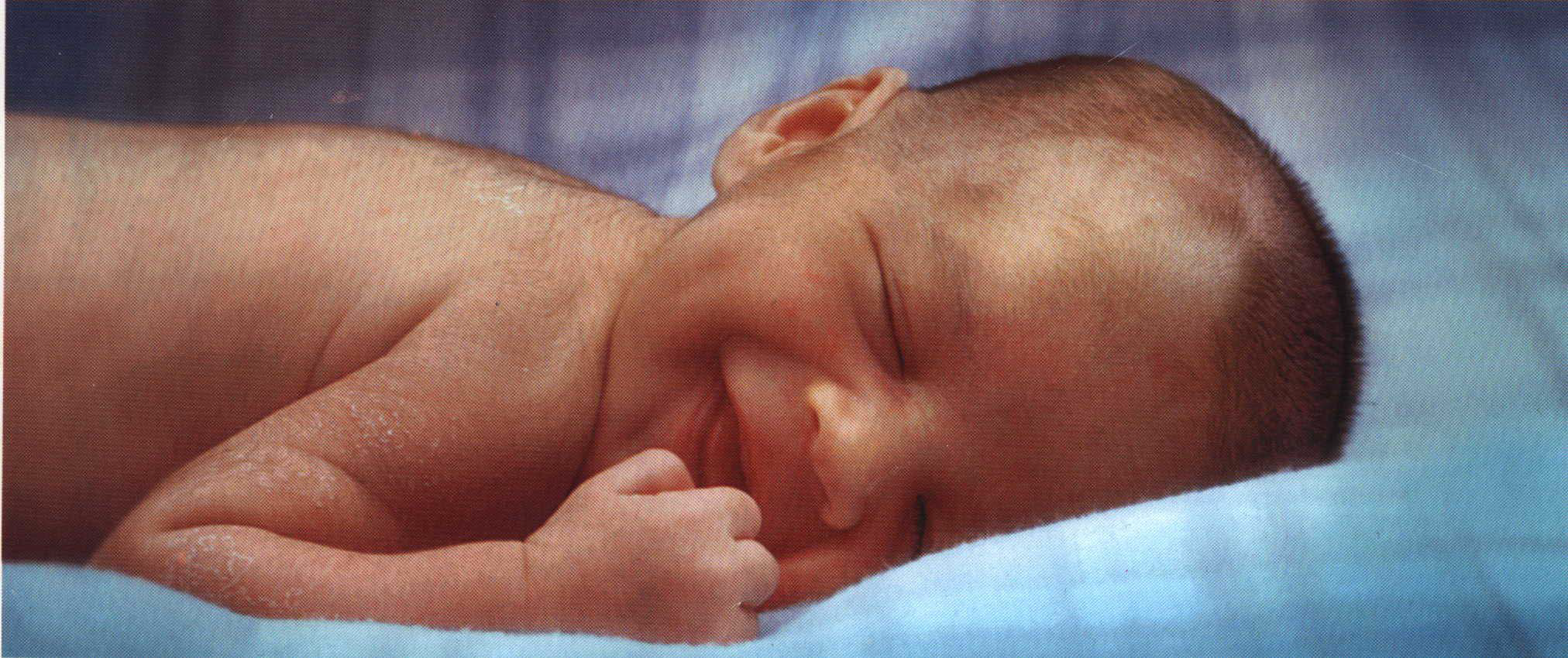 Para cambiar el mundo , es necesario cambiar la forma de nacer…
 Micheel  Odent
LAN 2012
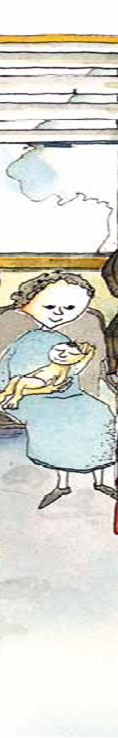 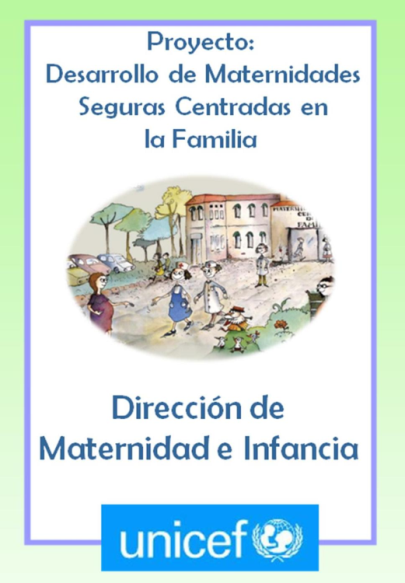 Muchas gracias!!
LAN 2012